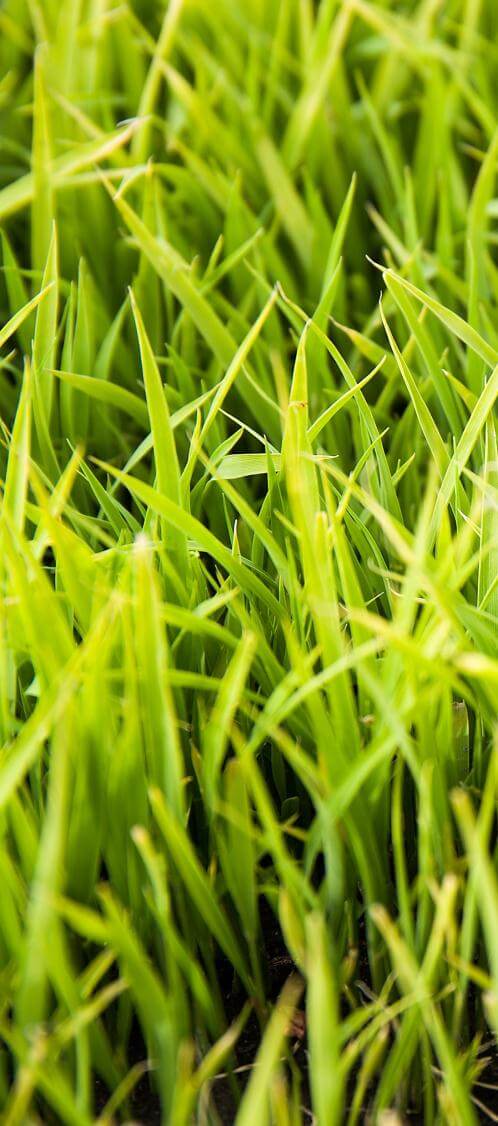 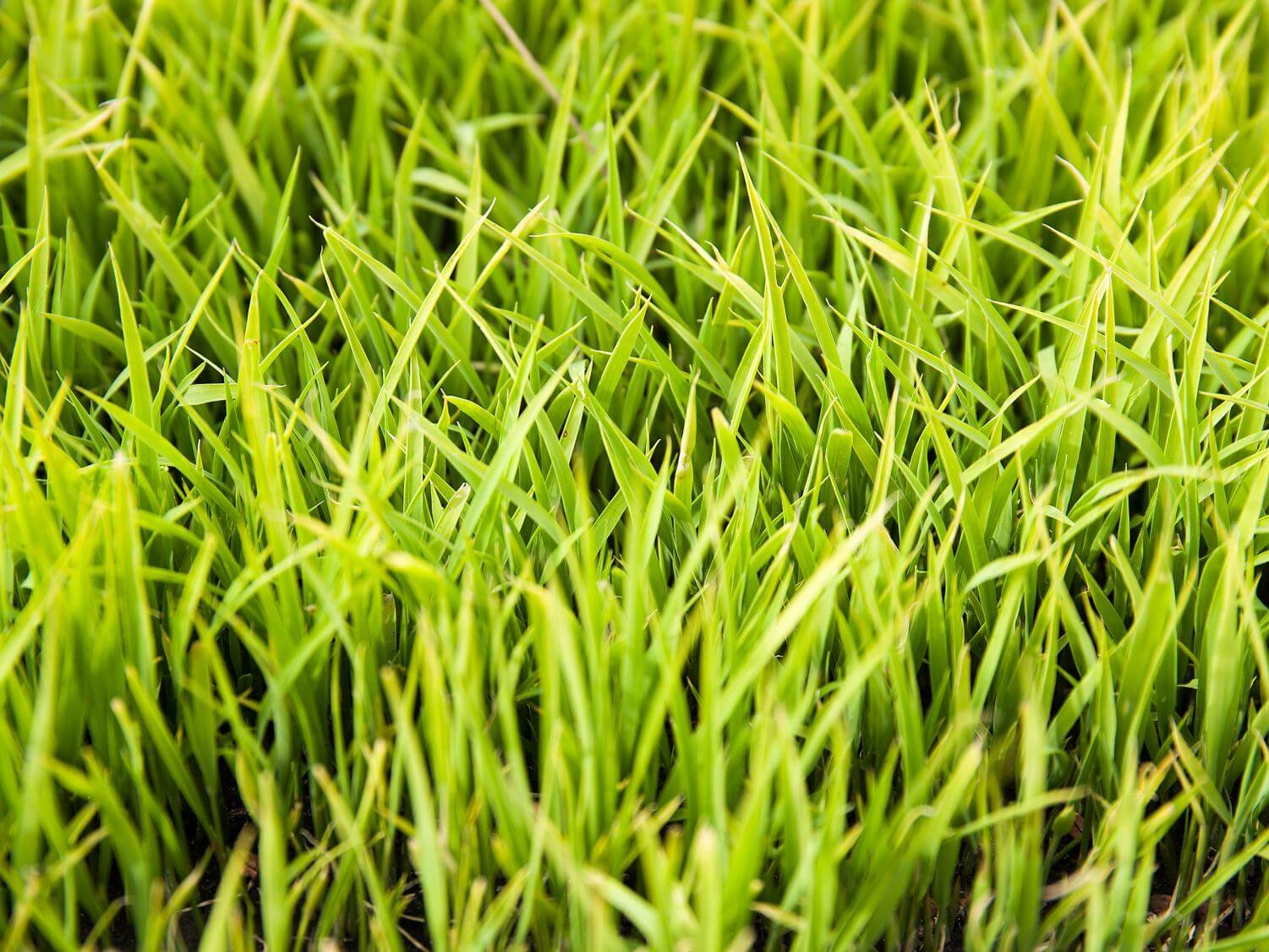 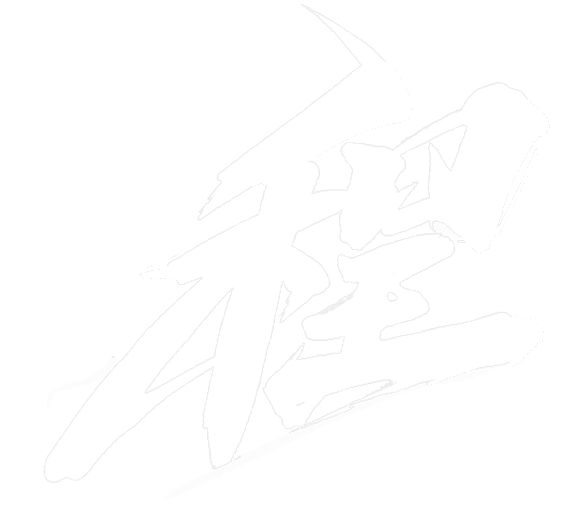 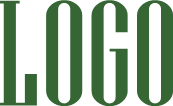 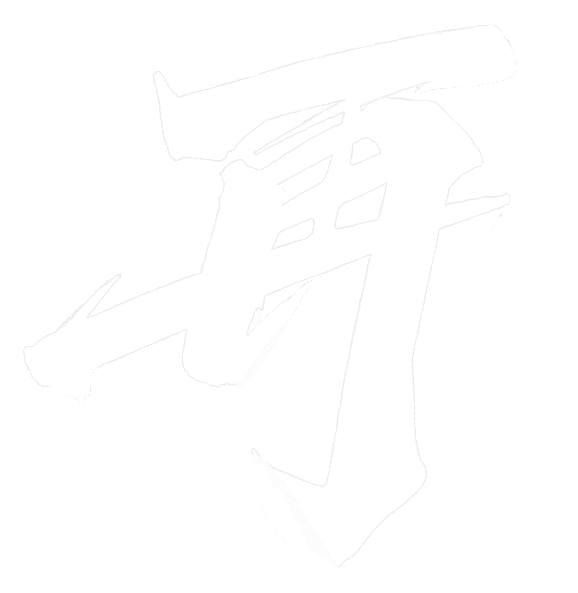 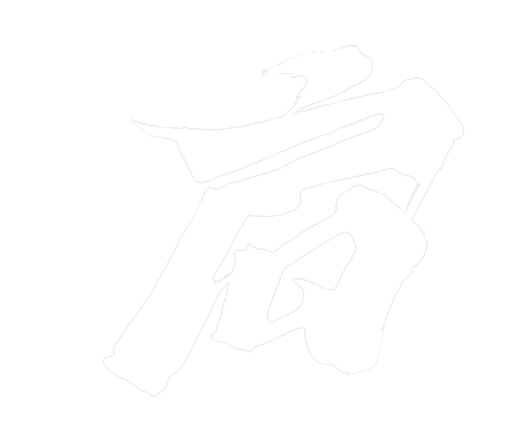 BUSINESS
BROCHURE
助力绿色农业新发展
GREEN AGRICULTURE DEVELOPMENT
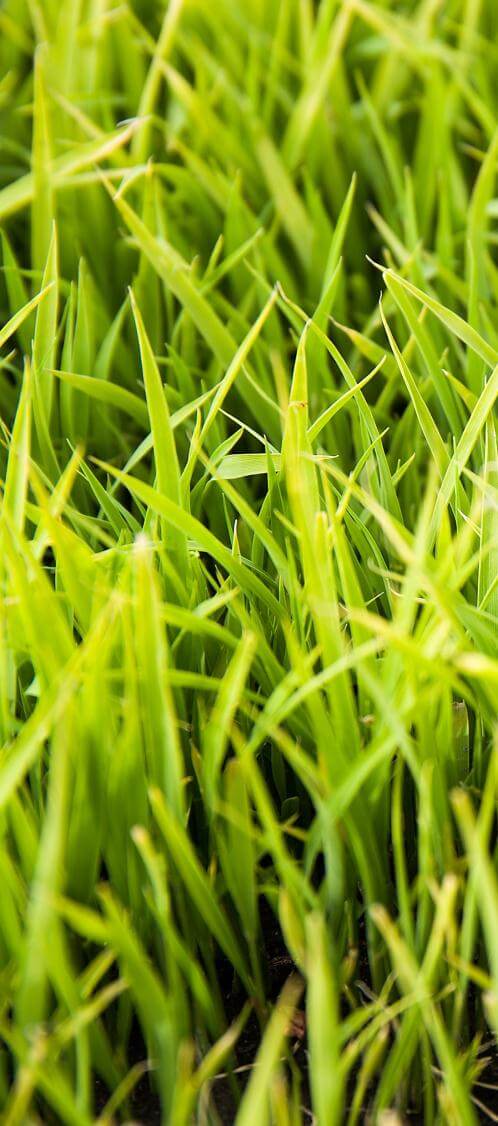 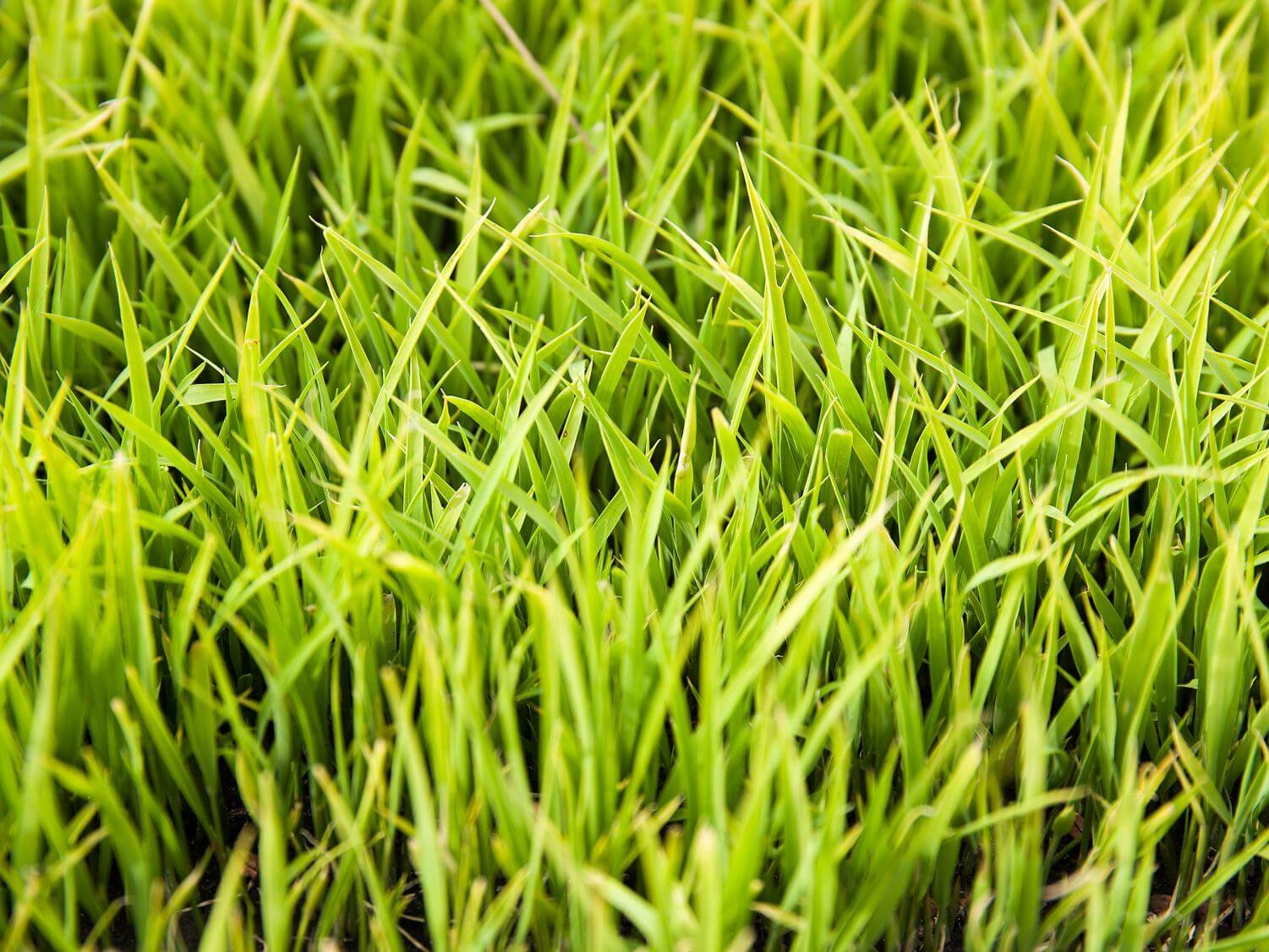 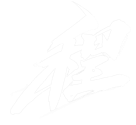 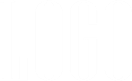 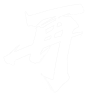 国内绿色农业发展历史
国内绿色农业发展概况
国内绿色农业发展方案
国内绿色农业发展成果
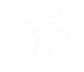 GREEN AGRICULTURE DEVELOPMENT
GREEN AGRICULTURE DEVELOPMENT
GREEN AGRICULTURE DEVELOPMENT
GREEN AGRICULTURE DEVELOPMENT
01
02
03
04
目录
CONTENTS
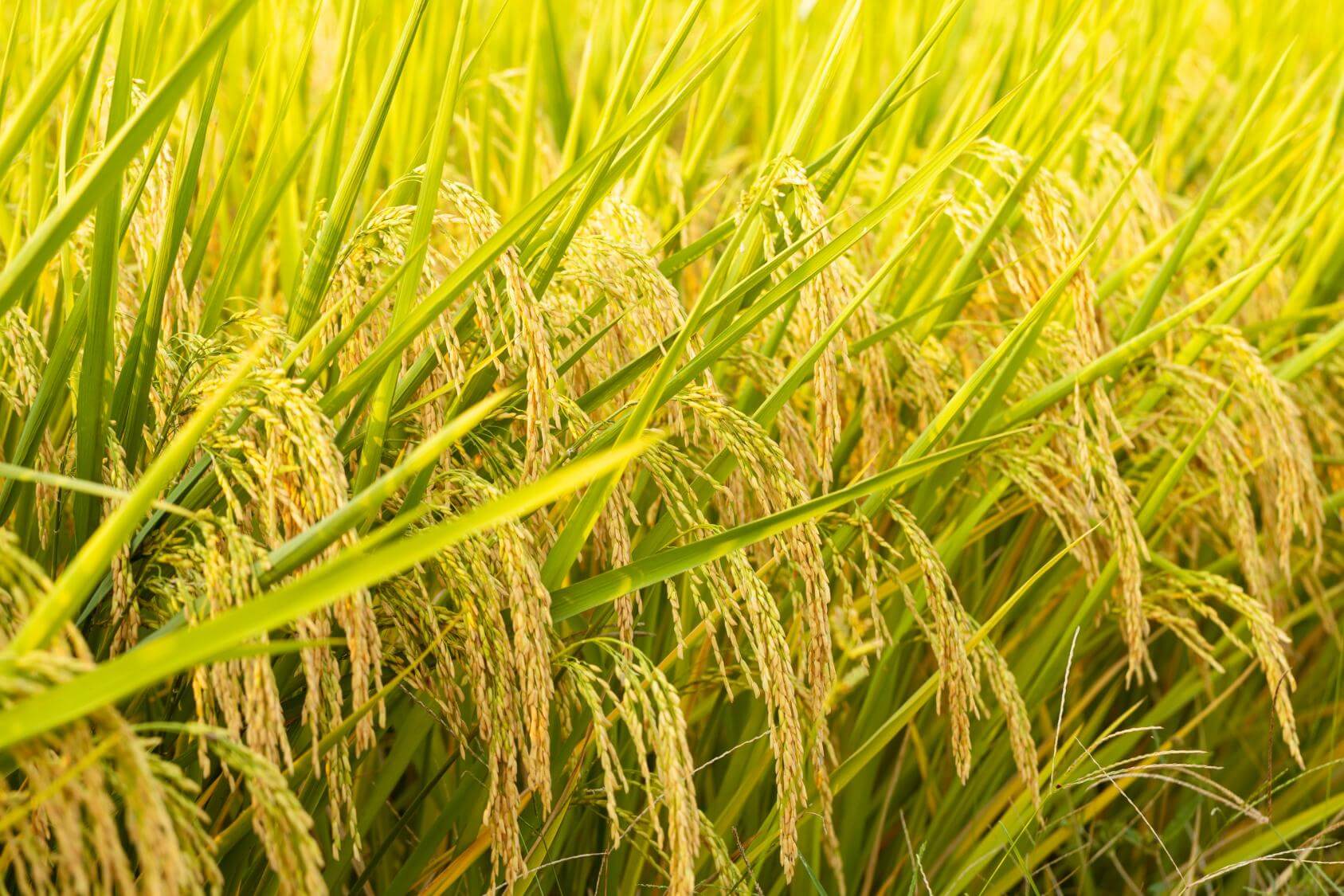 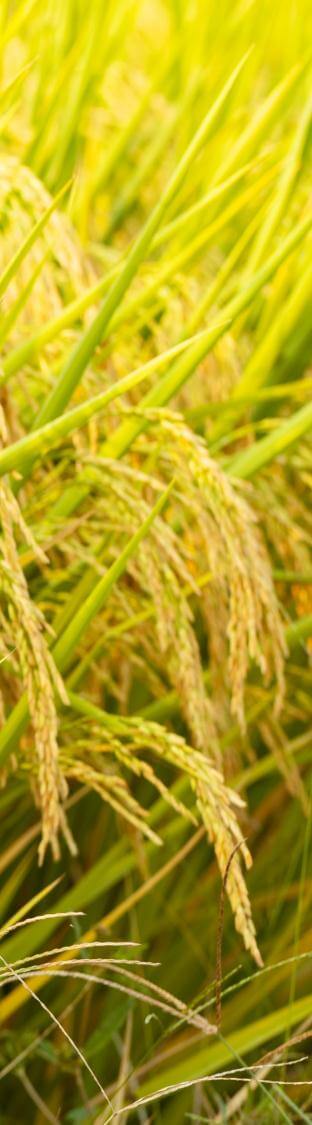 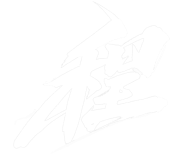 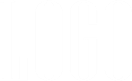 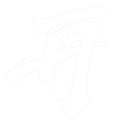 PART ONE
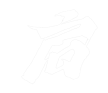 国内绿色农业发展历史
GREEN AGRICULTURE DEVELOPMENT
在此输入内容
在此输入内容
在此输入内容
在此输入内容
https://www.ypppt.com/
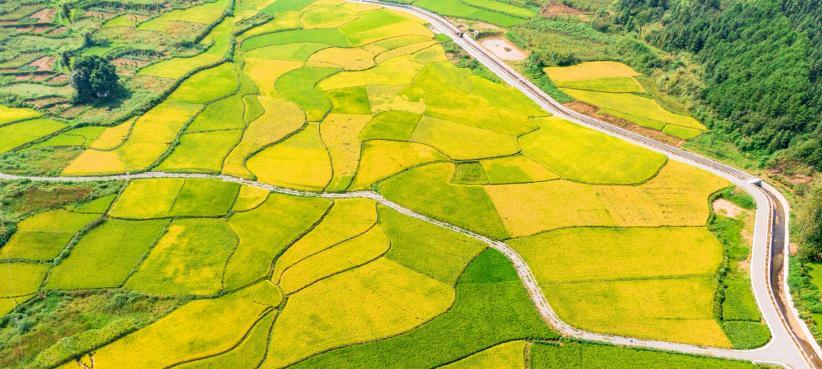 在此输入您的内容
国内绿色农业 发展历史
BROCHURE
GREEN AGRICULTURE DEVELOPMENT
GREEN AGRICULTURE DEVELOPMENT
单击此处添加您的文本或者复制您适合的内容粘贴到此以填充文本框。单击此处添加您的文本或者复制您适合的内容粘贴到此以填充文本框。
请输入标题
请输入标题
请输入标题
单击此处添加您的文本或者复制您适合的内容粘贴到此以填充文本框。单击此处添加您的文本或者复制您适合的内容粘贴到此以填充文本框。
单击此处添加您的文本或者复制您适合的内容粘贴到此以填充文本框。单击此处添加您的文本或者复制您适合的内容粘贴到此以填充文本框。
单击此处添加您的文本或者复制您适合的内容粘贴到此以填充文本框。单击此处添加您的文本或者复制您适合的内容粘贴到此以填充文本框。
国内绿色农业 发展历史
请输入标题
请输入标题
请输入标题
GREEN AGRICULTURE DEVELOPMENT
单击此处添加您的文本或者复制您适合的内容粘贴到此以填充文本框。
单击此处添加您的文本或者复制您适合的内容粘贴到此以填充文本框。
单击此处添加您的文本或者复制您适合的内容粘贴到此以填充文本框。
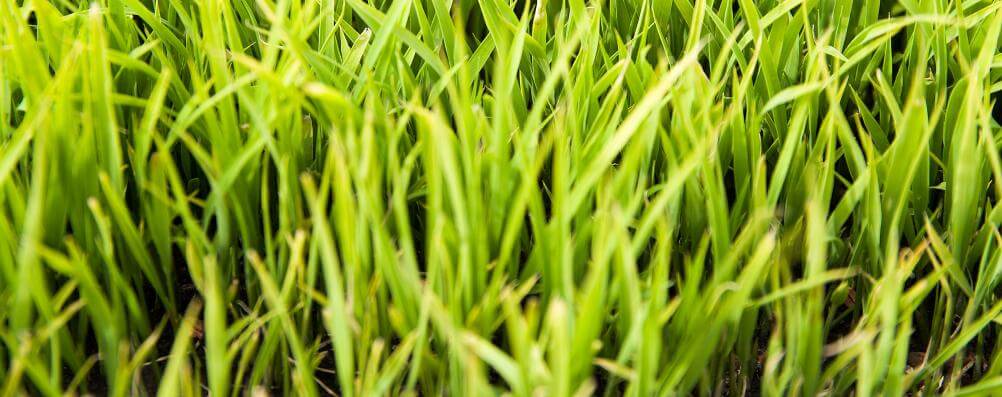 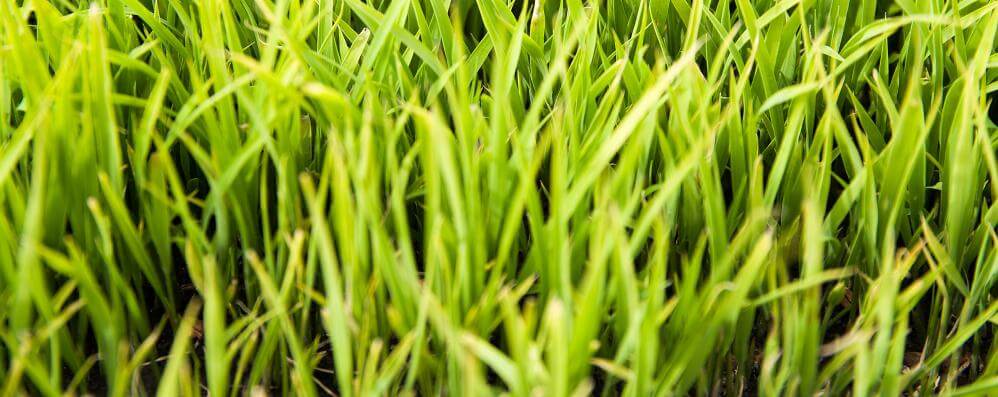 单击此处添加您的文本或者复制您适合的内容粘贴到此以填充文本框。单击此处添加您的文本或者复制您适合的内容粘贴到此以填充文本框。单击此处添加您的文本或者复制您适合的内容粘贴到此以填充文本框。
单击此处添加您的文本或者复制您适合的内容粘贴到此以填充文本框。单击此处添加您的文本或者复制您适合的内容粘贴到此以填充文本框。单击此处添加您的文本或者复制您适合的内容粘贴到此以填充文本框。
国内绿色农业 发展历史
GREEN AGRICULTURE DEVELOPMENT
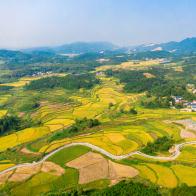 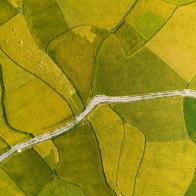 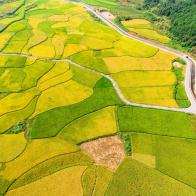 请输入标题
请输入标题
请输入标题
单击此处添加您的文本或者复制您适合的内容粘贴到此以填充文本框。
单击此处添加您的文本或者复制您适合的内容粘贴到此以填充文本框。
单击此处添加您的文本或者复制您适合的内容粘贴到此以填充文本框。
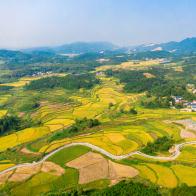 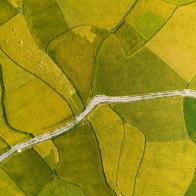 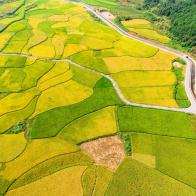 请输入标题
请输入标题
请输入标题
单击此处添加您的文本或者复制您适合的内容粘贴到此以填充文本框。
单击此处添加您的文本或者复制您适合的内容粘贴到此以填充文本框。
单击此处添加您的文本或者复制您适合的内容粘贴到此以填充文本框。
国内绿色农业 发展历史
在此输入您的内容
在此输入您的内容
GREEN AGRICULTURE DEVELOPMENT
单击此处添加您的文本或者复制您适合的内容粘贴到此以填充文本框。
单击此处添加您的文本或者复制您适合的内容粘贴到此以填充文本框。
在此输入您的内容
在此输入您的内容
单击此处添加您的文本或者复制您适合的内容粘贴到此以填充文本框。
单击此处添加您的文本或者复制您适合的内容粘贴到此以填充文本框。
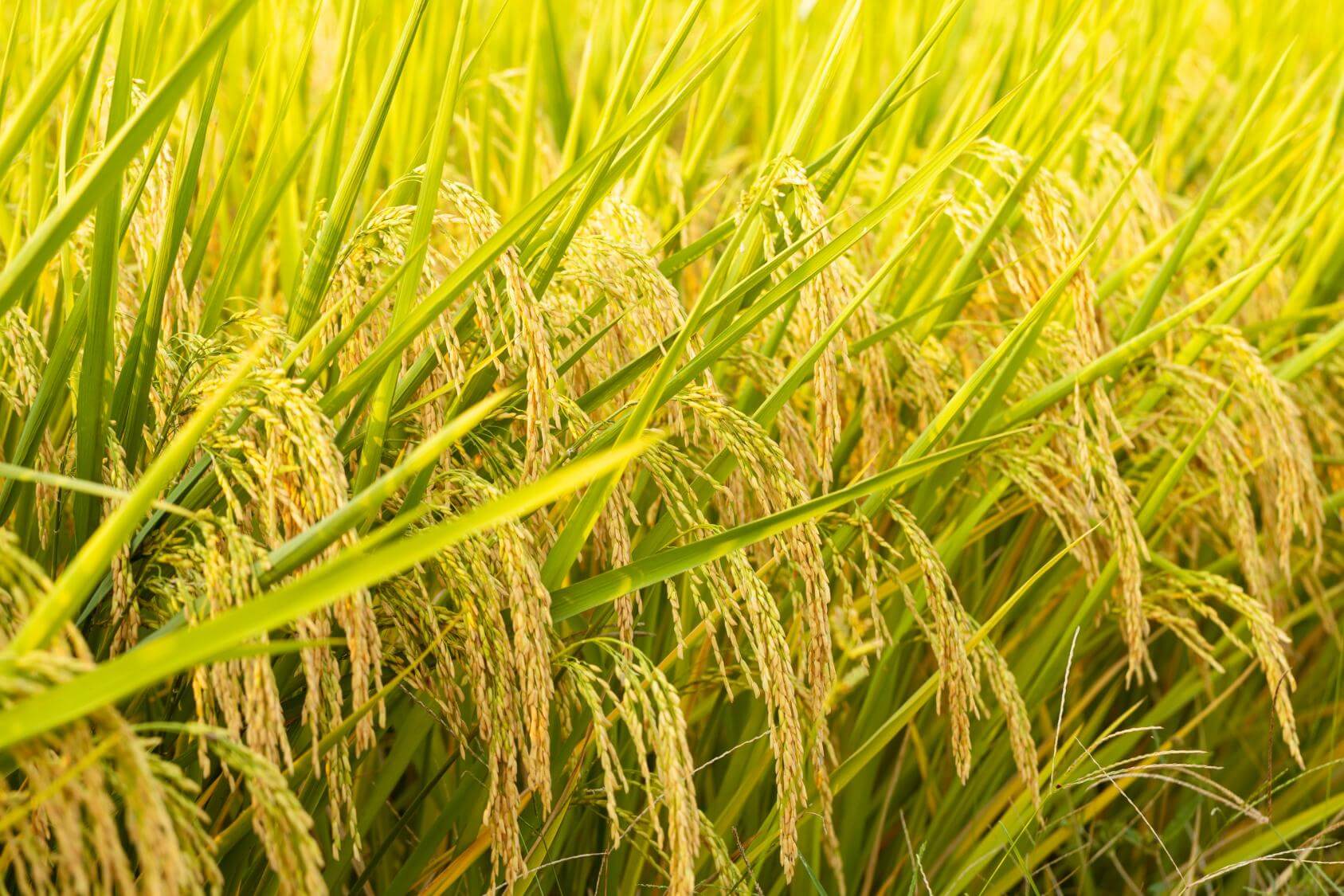 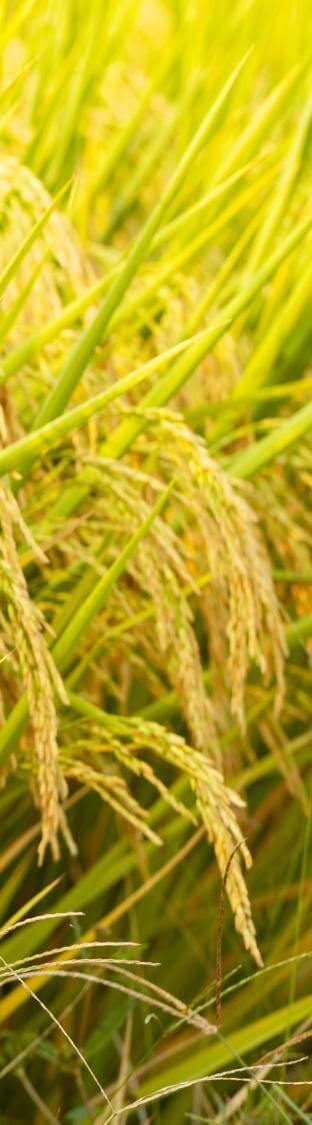 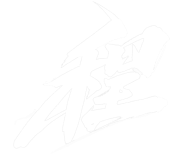 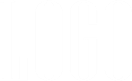 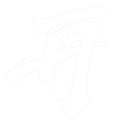 PART TWO
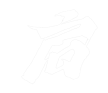 国内绿色农业发展概况
GREEN AGRICULTURE DEVELOPMENT
在此输入内容
在此输入内容
在此输入内容
在此输入内容
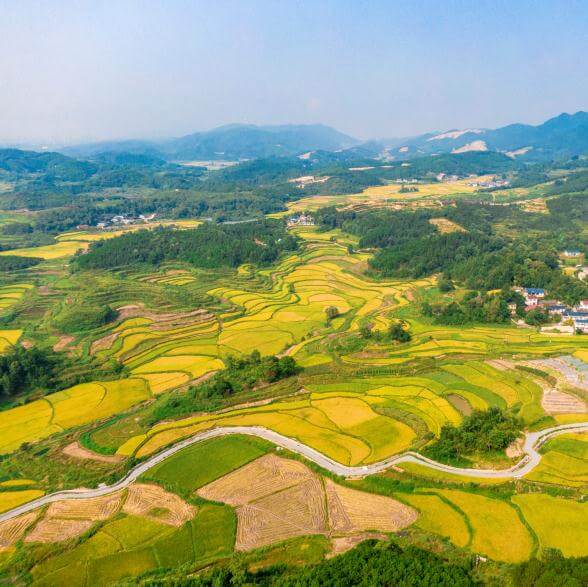 国内绿色农业 发展概况
单击此处添加您的文本或者复制您适合的内容粘贴到此以填充文本框。单击此处添加您的文本或者复制您适合的内容粘贴到此以填充文本框。
GREEN AGRICULTURE DEVELOPMENT
在此输入您的内容
单击此处添加您的文本或者复制您适合的内容粘贴到此以填充文本框。单击此处添加您的文本或者复制您适合的内容粘贴到此以填充文本框。
单击此处添加您的文本或者复制您适合的内容粘贴到此以填充文本框。
单击此处添加您的文本或者复制您适合的内容粘贴到此以填充文本框。
请输入标题
单击此处添加您的文本或者复制您适合的内容粘贴到此以填充文本框。单击此处添加您的文本或者复制您适合的内容粘贴到此以填充文本框。
国内绿色农业 发展概况
GREEN AGRICULTURE DEVELOPMENT
请输入标题
请输入标题
单击此处添加您的文本或者复制您适合的内容粘贴到此以填充文本框。单击此处添加您的文本或者复制您适合的内容粘贴到此以填充文本框。
BUSINESS
BROCHURE
请输入标题
单击此处添加您的文本或者复制您适合的内容粘贴到此以填充文本框。单击此处添加您的文本或者复制您适合的内容粘贴到此以填充文本框。
国内绿色农业 发展概况
请输入标题
请输入标题
请输入标题
GREEN AGRICULTURE DEVELOPMENT
单击此处添加您的文本或者复制您适合的内容粘贴到此以填充文本框。
单击此处添加您的文本或者复制您适合的内容粘贴到此以填充文本框。
单击此处添加您的文本或者复制您适合的内容粘贴到此以填充文本框。
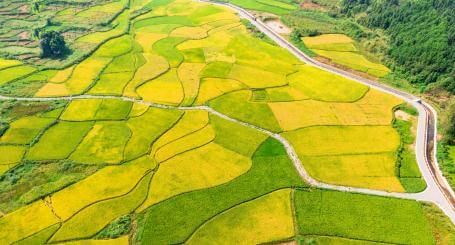 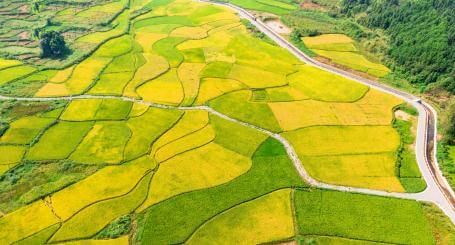 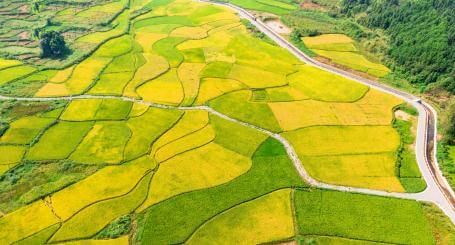 单击此处添加您的文本或者复制您适合的内容粘贴到此以填充文本框。
单击此处添加您的文本或者复制您适合的内容粘贴到此以填充文本框。
单击此处添加您的文本或者复制您适合的内容粘贴到此以填充文本框。
单击此处添加您的文本或者复制您适合的内容粘贴到此以填充文本框。
单击此处添加您的文本或者复制您适合的内容粘贴到此以填充文本框。
单击此处添加您的文本或者复制您适合的内容粘贴到此以填充文本框。
国内绿色农业 发展概况
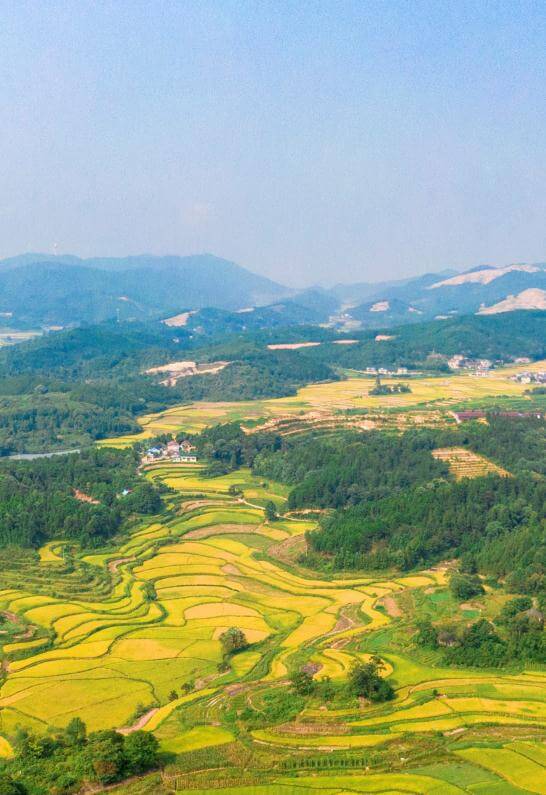 GREEN AGRICULTURE DEVELOPMENT
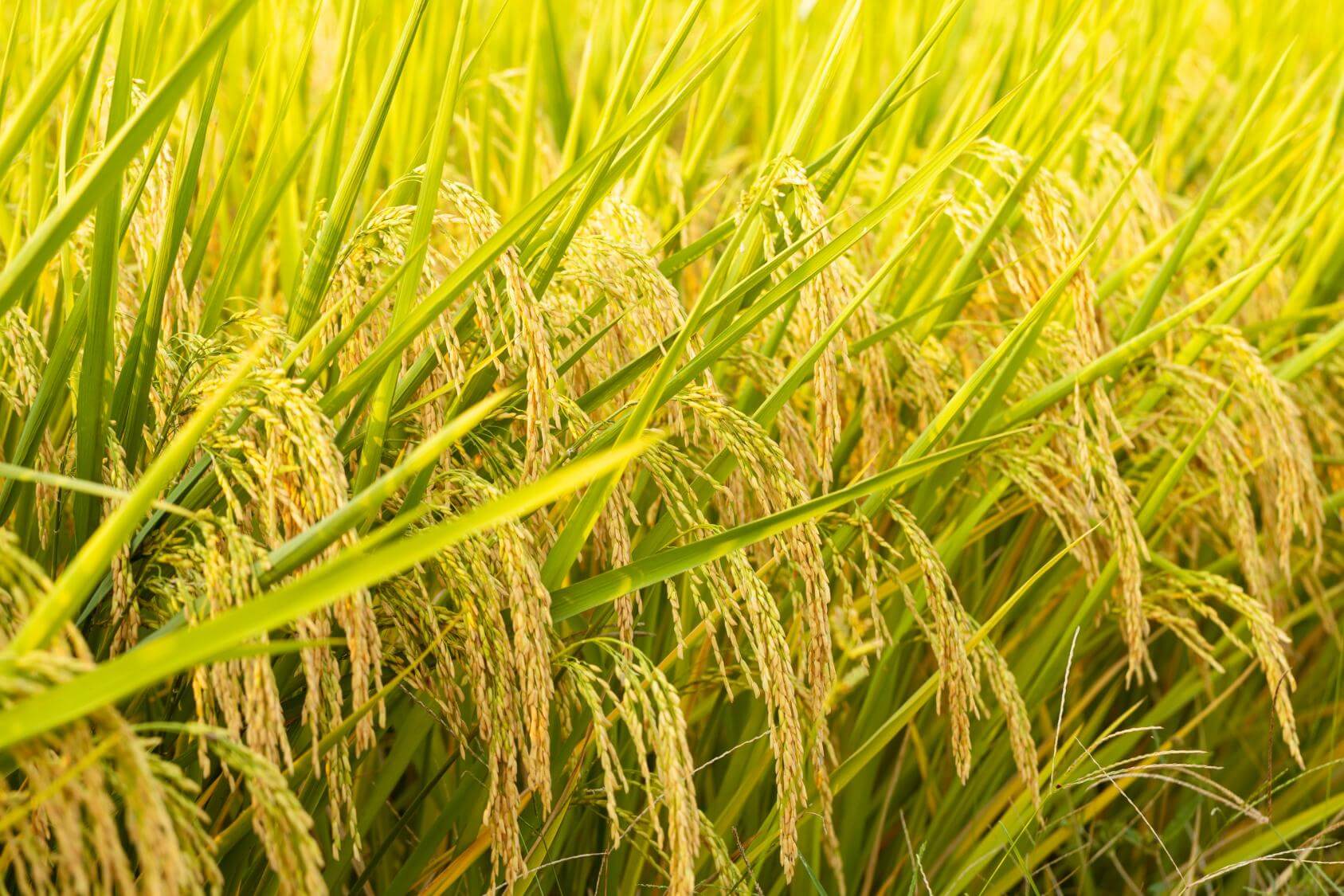 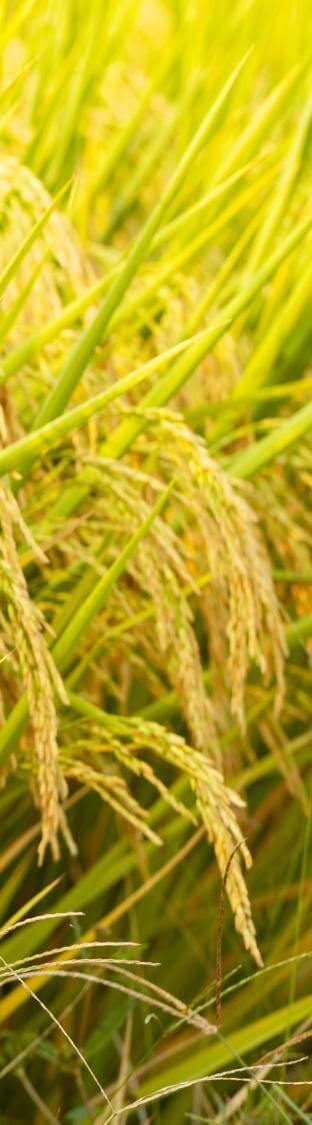 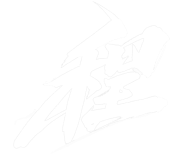 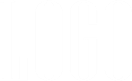 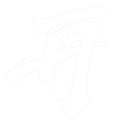 PART THREE
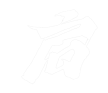 国内绿色农业发展方案
GREEN AGRICULTURE DEVELOPMENT
在此输入内容
在此输入内容
在此输入内容
在此输入内容
[Speaker Notes: https://www.ypppt.com/]
国内绿色农业 发展方案
GREEN AGRICULTURE DEVELOPMENT
请输入标题
请输入标题
请输入标题
请输入标题
请输入标题
请输入标题
单击此处添加您的文本或者复制您适合的内容粘贴到此以填充文本框。
单击此处添加您的文本或者复制您适合的内容粘贴到此以填充文本框。
单击此处添加您的文本或者复制您适合的内容粘贴到此以填充文本框。
单击此处添加您的文本或者复制您适合的内容粘贴到此以填充文本框。
单击此处添加您的文本或者复制您适合的内容粘贴到此以填充文本框。
单击此处添加您的文本或者复制您适合的内容粘贴到此以填充文本框。
行业PPT模板http://www.1ppt.com/hangye/
请输入标题
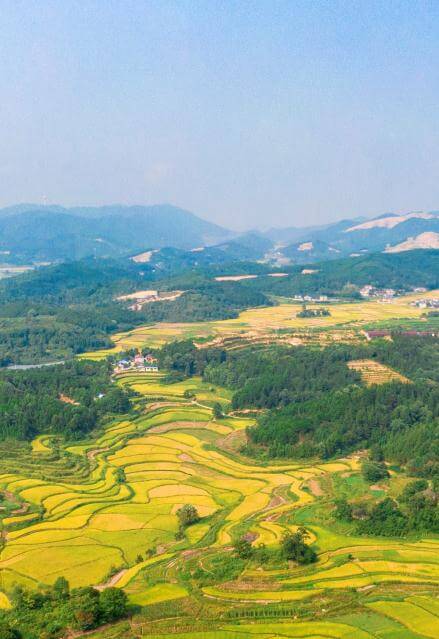 国内绿色农业 发展方案
QUARTERLY GENERAL SUMMARY REPORT
GREEN AGRICULTURE DEVELOPMENT
单击此处添加您的文本或者复制您适合的内容粘贴到此以填充文本框。单击此处添加您的文本粘贴到此以填充文本框。
请输入标题
请输入标题
单击此处添加您的文本或者复制您适合的内容粘贴到此以填充文本框。
单击此处添加您的文本或者复制您适合的内容粘贴到此以填充文本框。
国内绿色农业 发展方案
GREEN AGRICULTURE DEVELOPMENT
单击此处添加您的文本或者复制您适合的内容粘贴到此以填充文本框。单击此处添加您的文本或者复制您适合的内容粘贴到此以填充文本框。
单击此处添加您的文本或者复制您适合的内容粘贴到此以填充文本框。单击此处添加您的文本或者复制您适合的内容粘贴到此以填充文本框。
请输入标题
BROCHURE
在此输入您的内容
单击此处添加您的文本或者复制您适合的内容粘贴到此以填充文本框。单击此处添加您的文本或者复制您适合的内容粘贴到此以填充文本框。
在此输入您的内容
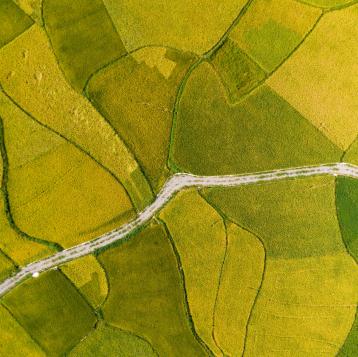 国内绿色农业 发展方案
BROCHURE
GREEN AGRICULTURE DEVELOPMENT
GREEN AGRICULTURE DEVELOPMENT
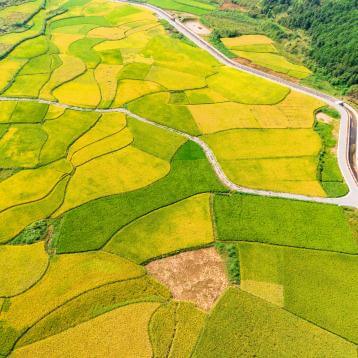 请输入标题
请输入标题
请输入标题
单击此处添加您的文本或者复制您适合的内容粘贴到此以填充文本框。
单击此处添加您的文本或者复制您适合的内容粘贴到此以填充文本框。
单击此处添加您的文本或者复制您适合的内容粘贴到此以填充文本框。
请输入标题
国内绿色农业 发展方案
QUARTERLY GENERAL SUMMARY REPORT
GREEN AGRICULTURE DEVELOPMENT
单击此处添加您的文本或者复制您适合的内容粘贴到此以填充文本框。
单击此处添加您的文本到此以填充文本框。
单击此处添加您的文本或者复制您适合的内容粘贴到此以填充文本框。
单击此处添加您的文本到此以填充文本框。
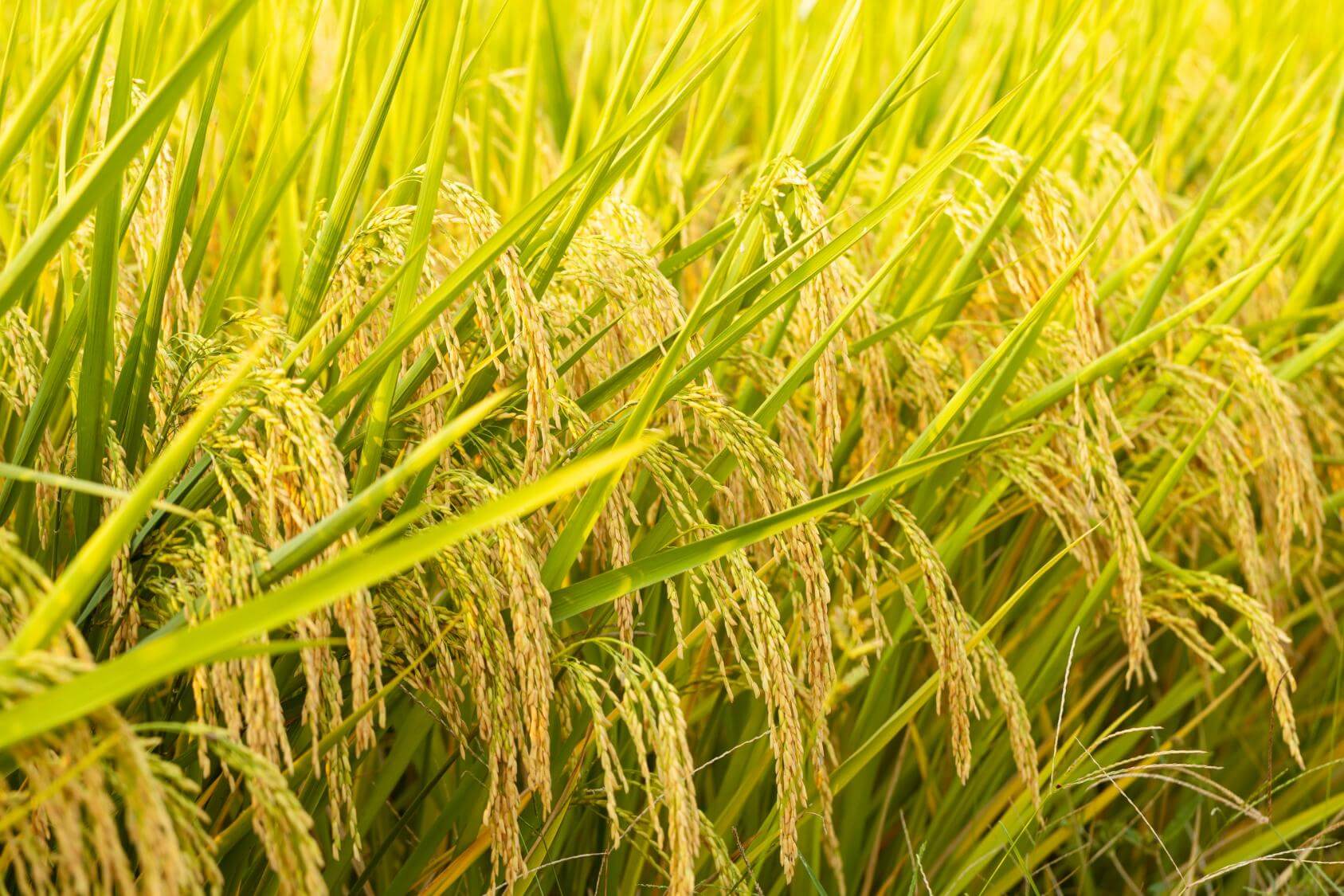 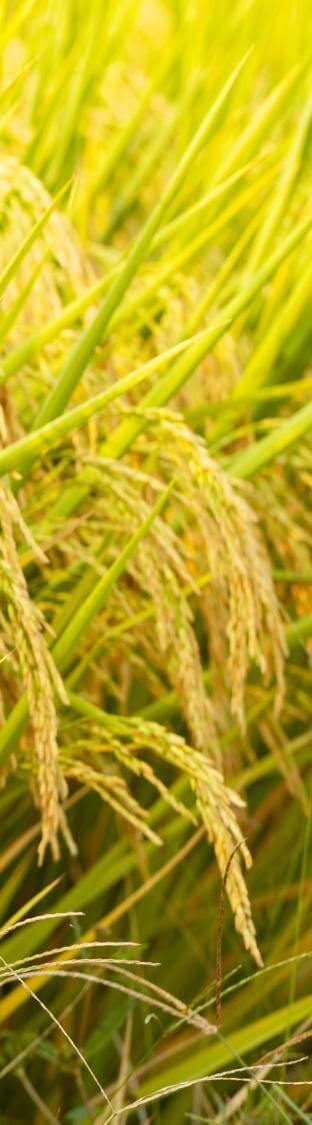 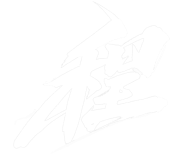 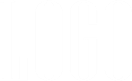 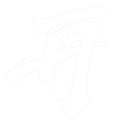 PART FOUR
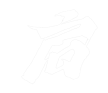 国内绿色农业发展成果
GREEN AGRICULTURE DEVELOPMENT
在此输入内容
在此输入内容
在此输入内容
在此输入内容
请输入标题
请输入标题
请输入标题
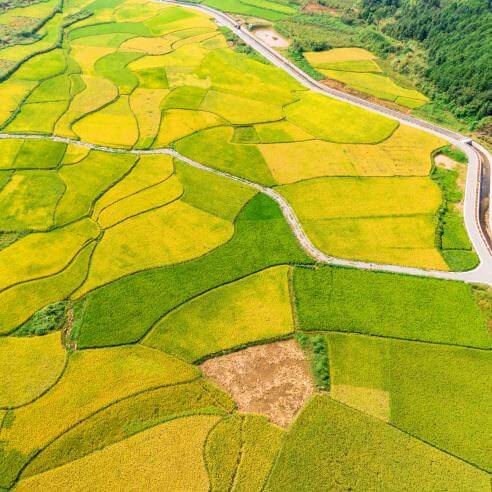 国内绿色农业 发展成果
单击此处添加您的文本或者复制您适合的内容粘贴到此以填充文本框。
单击此处添加您的文本或者复制您适合的内容粘贴到此以填充文本框。
单击此处添加您的文本或者复制您适合的内容粘贴到此以填充文本框。
GREEN AGRICULTURE DEVELOPMENT
67%
35%
国内绿色农业 发展成果
单击此处添加您的文本或者复制您适合的内容粘贴到此以填充文本框。单击此处添加您的文本粘贴到此以填充文本框。
GREEN AGRICULTURE DEVELOPMENT
请输入标题
请输入标题
请输入标题
单击此处添加您的文本或者复制您适合的内容粘贴到此以填充文本框。
单击此处添加您的文本或者复制您适合的内容粘贴到此以填充文本框。
单击此处添加您的文本或者复制您适合的内容粘贴到此以填充文本框。
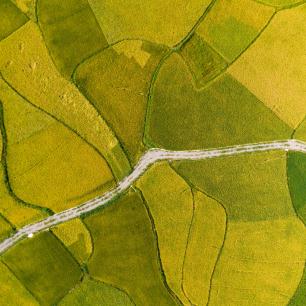 在此输入您的内容
您的内容
国内绿色农业 发展成果
BROCHURE
BROCHURE
GREEN AGRICULTURE DEVELOPMENT
GREEN AGRICULTURE DEVELOPMENT
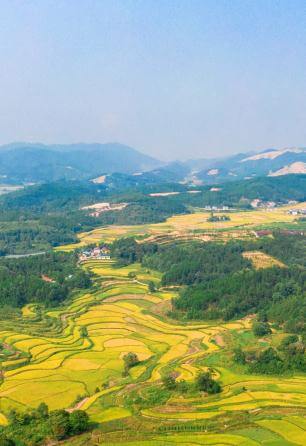 请输入标题
请输入标题
单击此处添加您的文本或者复制您适合的内容粘贴到此以填充文本框。
单击此处添加您的文本或者复制您适合的内容粘贴到此以填充文本框。
请输入标题
请输入标题
单击此处添加您的文本或者复制您适合的内容粘贴到此以填充文本框。
单击此处添加您的文本或者复制您适合的内容粘贴到此以填充文本框。
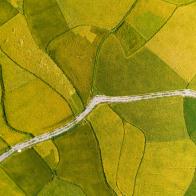 请输入标题
国内绿色农业 发展成果
单击此处添加您的文本或者复制您适合的内容粘贴到此以填充文本框。单击此处添加您的文本或者复制您适合的内容粘贴到此以填充文本框。
GREEN AGRICULTURE DEVELOPMENT
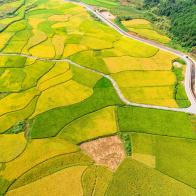 请输入标题
单击此处添加您的文本或者复制您适合的内容粘贴到此以填充文本框。单击此处添加您的文本或者复制您适合的内容粘贴到此以填充文本框。
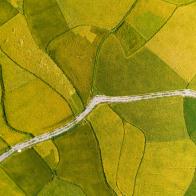 请输入标题
单击此处添加您的文本或者复制您适合的内容粘贴到此以填充文本框。单击此处添加您的文本或者复制您适合的内容粘贴到此以填充文本框。
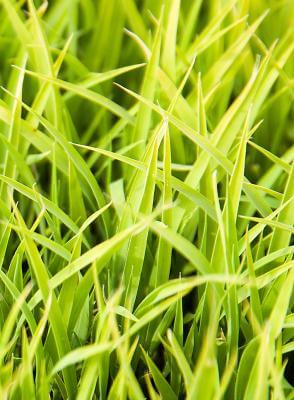 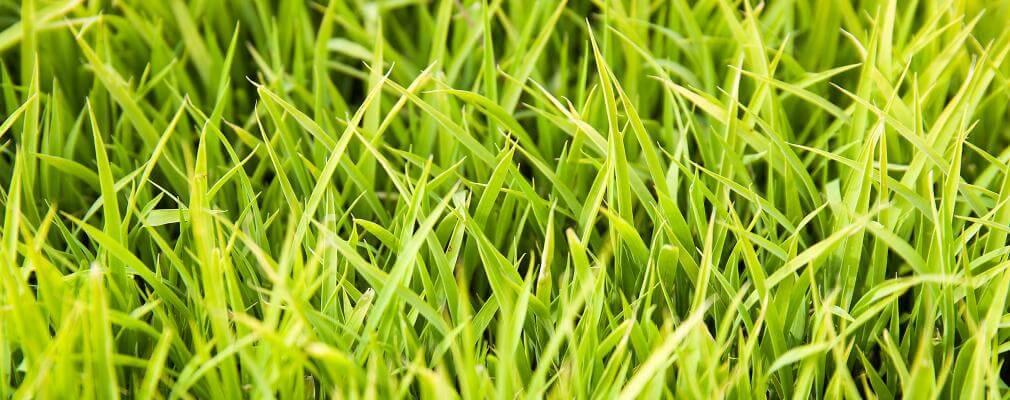 在此输入您的内容
国内绿色农业 发展成果
BROCHURE
GREEN AGRICULTURE DEVELOPMENT
请输入标题
GREEN AGRICULTURE DEVELOPMENT
单击此处添加您的文本或者复制您适合的内容粘贴到此以填充文本框。
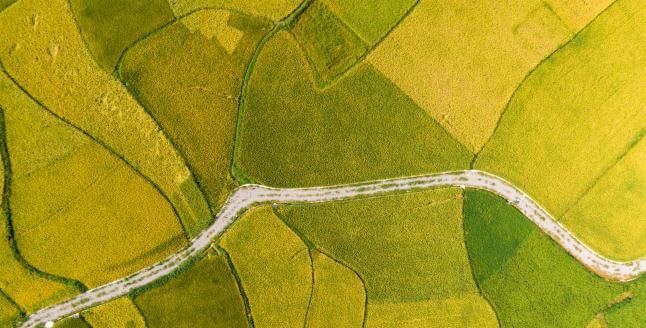 请输入标题
单击此处添加您的文本或者复制您适合的内容粘贴到此以填充文本框。单击此处添加您的文本或者复制您适合的内容粘贴到此以填充文本框。
单击此处添加您的文本或者复制您适合的内容粘贴到此以填充文本框。单击此处添加您的文本或者复制您适合的内容粘贴到此以填充文本框。
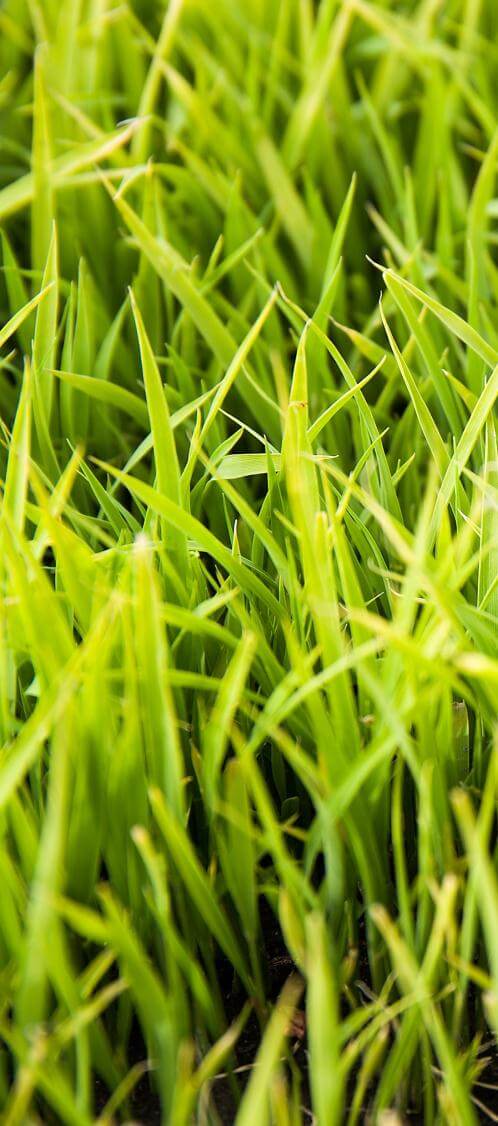 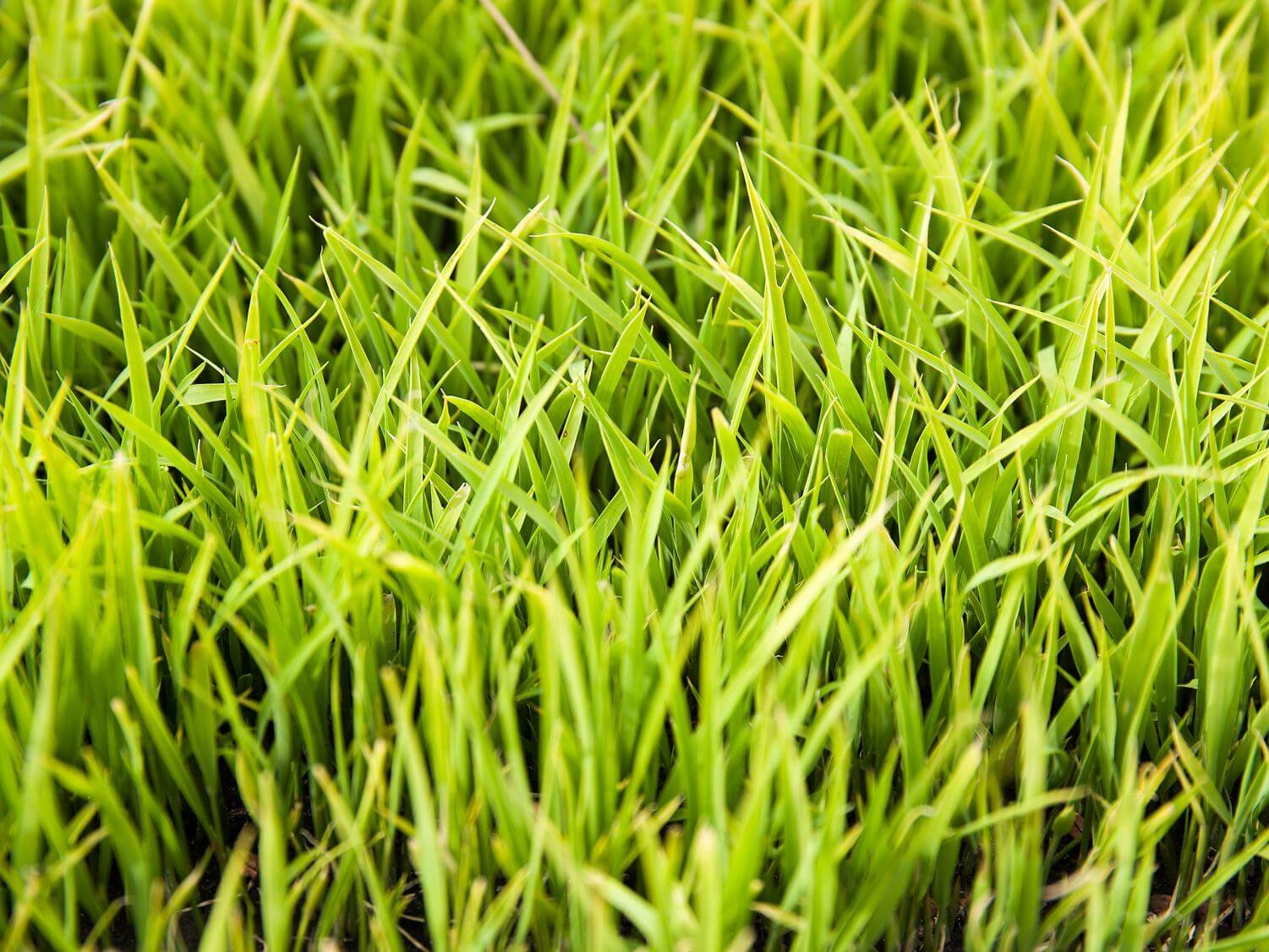 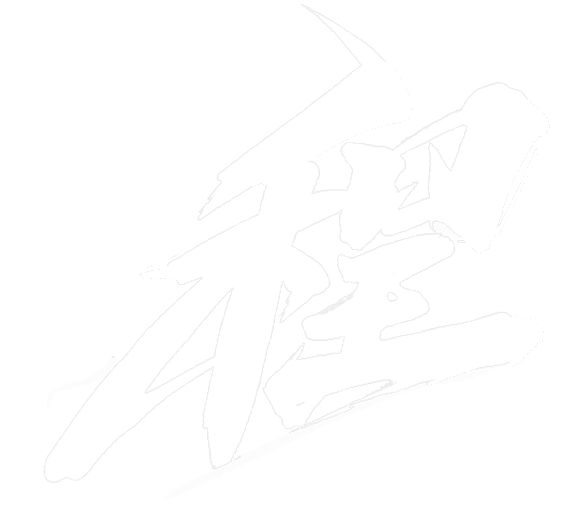 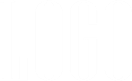 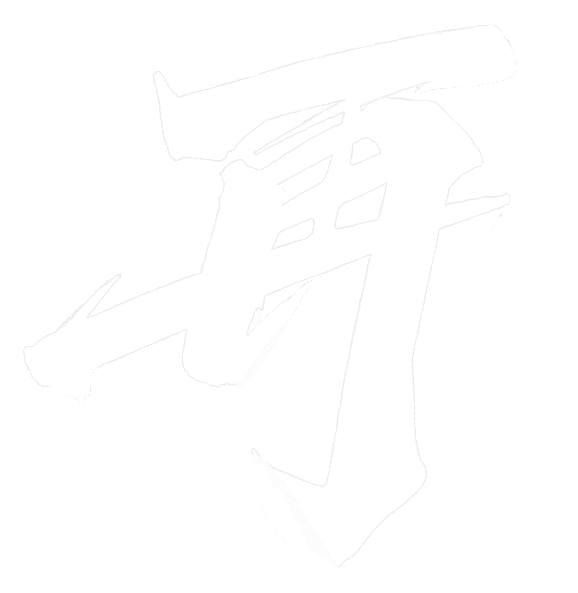 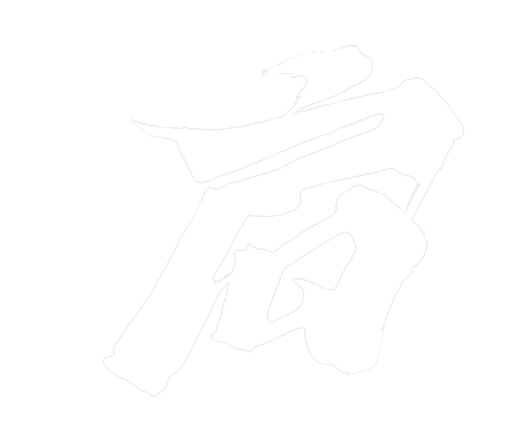 BUSINESS
BROCHURE
感谢您的观看
GREEN AGRICULTURE DEVELOPMENT
更多精品PPT资源尽在—优品PPT！
www.ypppt.com
PPT模板下载：www.ypppt.com/moban/         节日PPT模板：www.ypppt.com/jieri/
PPT背景图片：www.ypppt.com/beijing/          PPT图表下载：www.ypppt.com/tubiao/
PPT素材下载： www.ypppt.com/sucai/            PPT教程下载：www.ypppt.com/jiaocheng/
字体下载：www.ypppt.com/ziti/                       绘本故事PPT：www.ypppt.com/gushi/
PPT课件：www.ypppt.com/kejian/
[Speaker Notes: 模板来自于 优品PPT https://www.ypppt.com/]